なかま
第９課　形容詞　絵カード
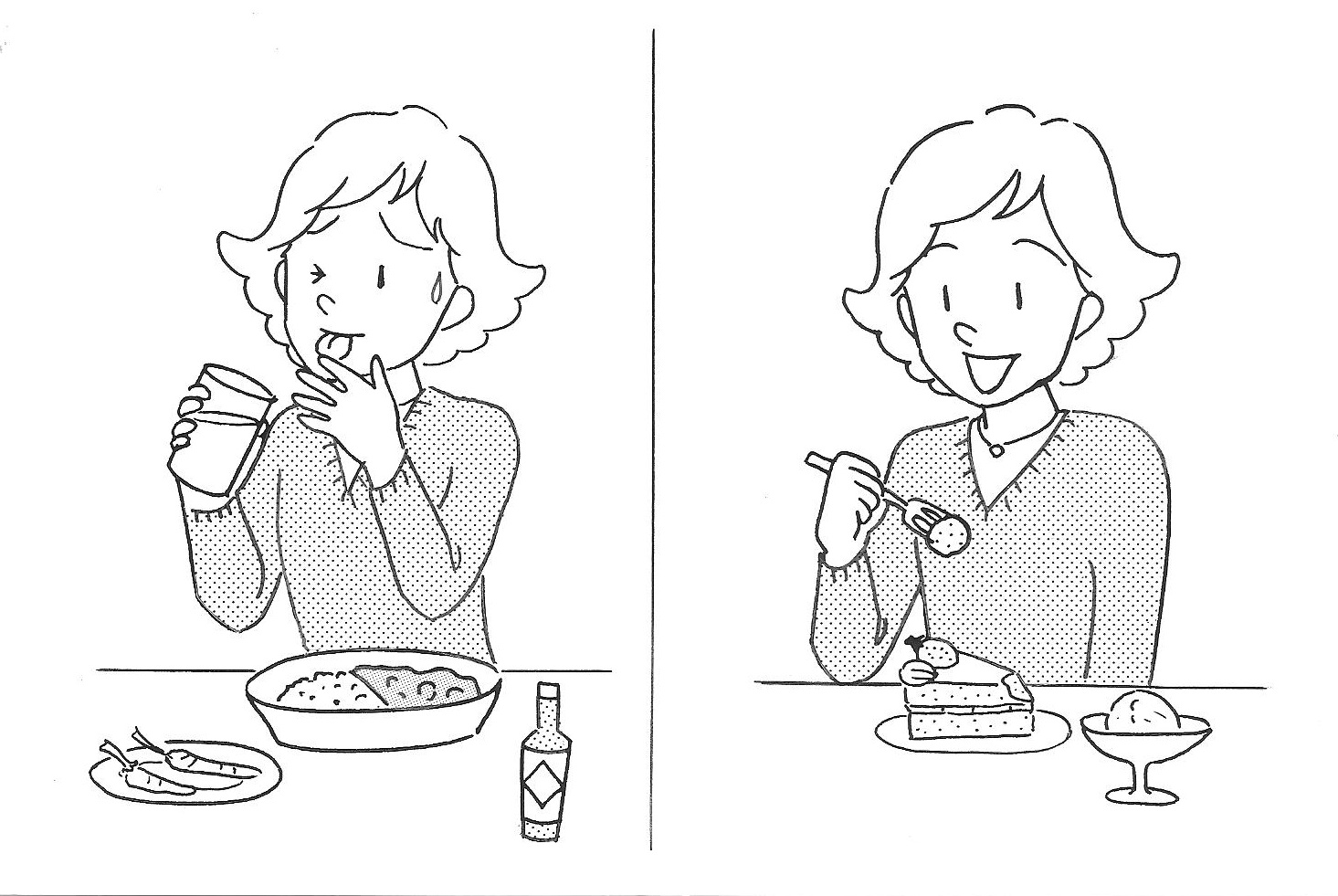 [Speaker Notes: からい／あまい]
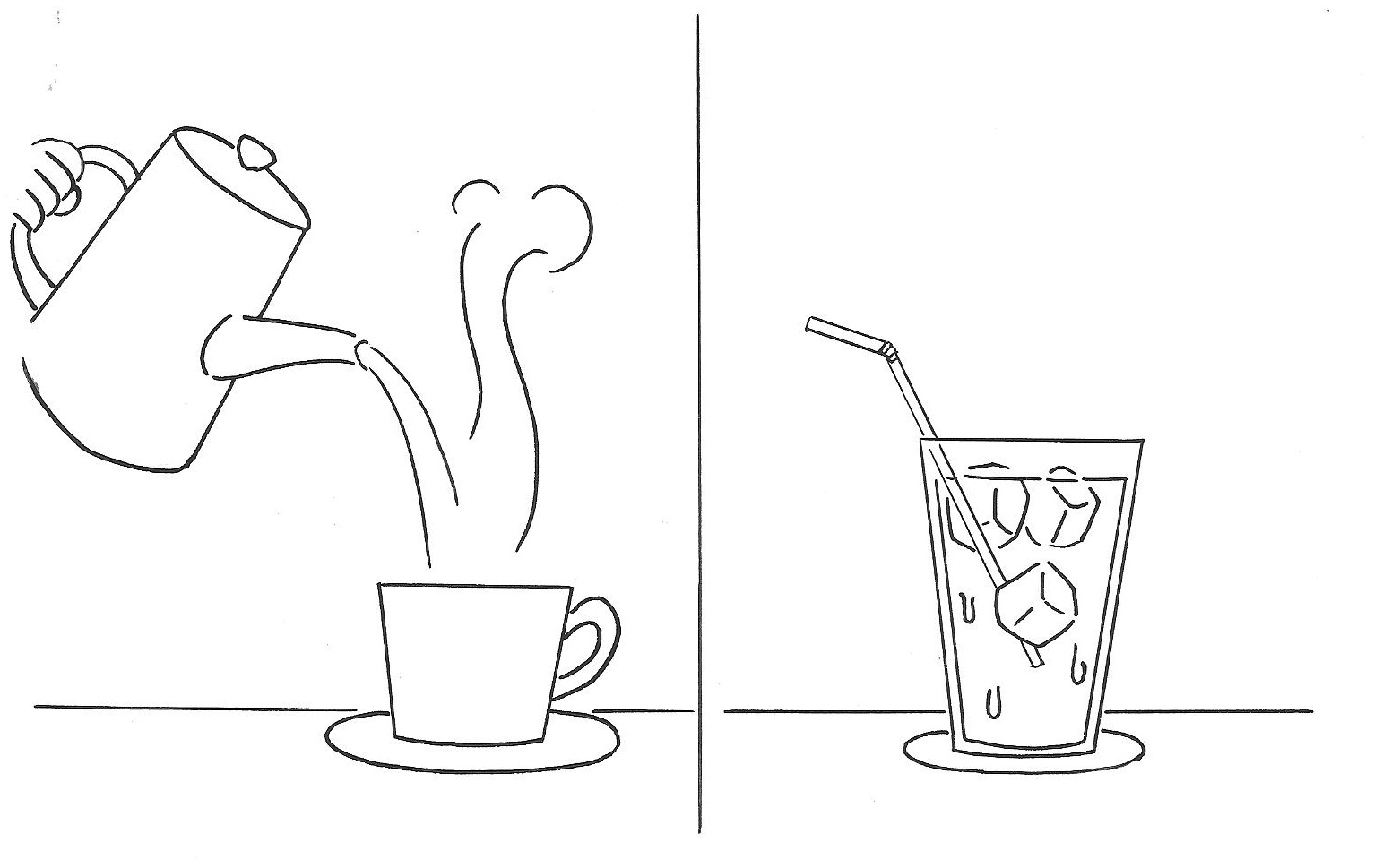 [Speaker Notes: あつい／つめたい]
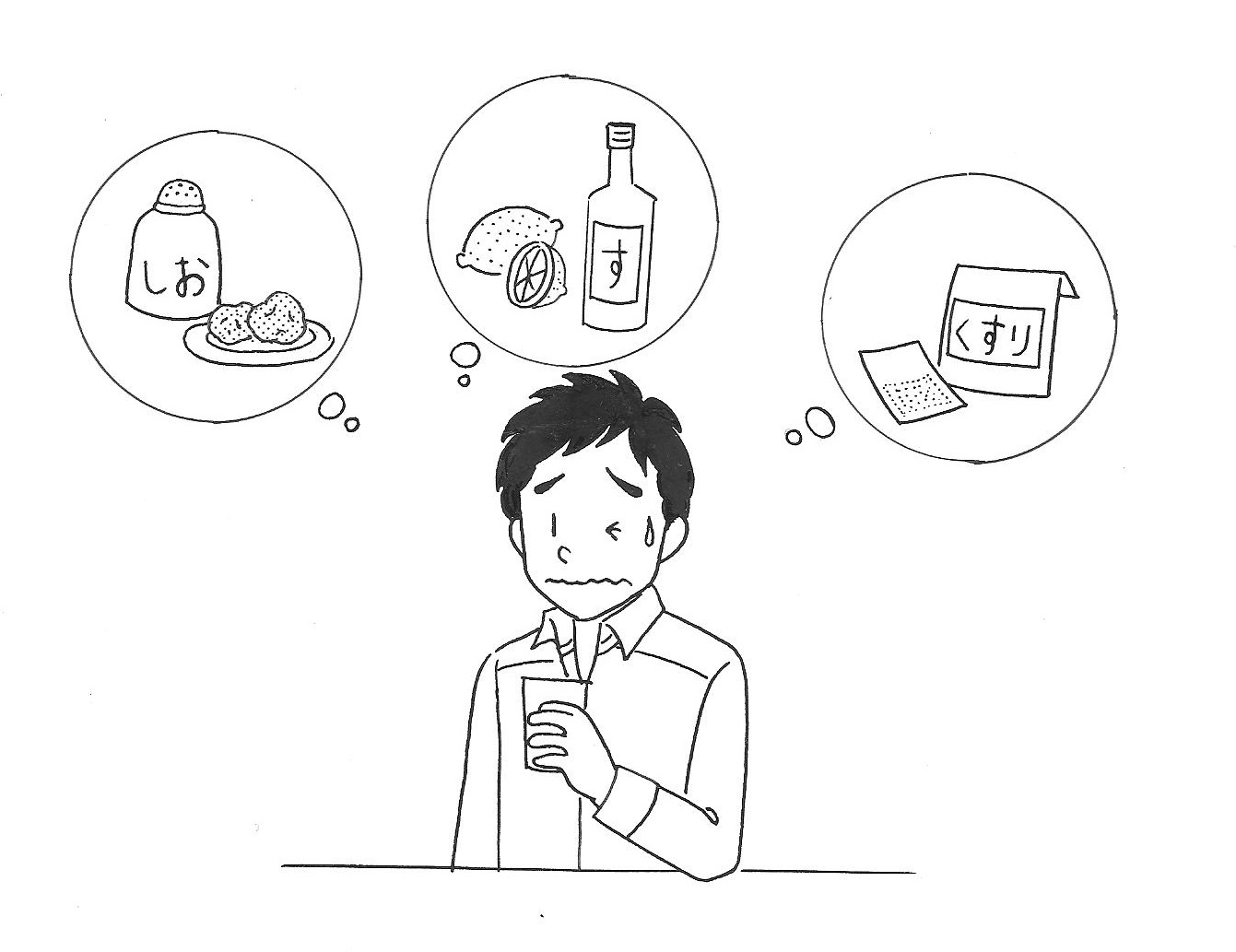 [Speaker Notes: しおからい／すっぱい／にがい]
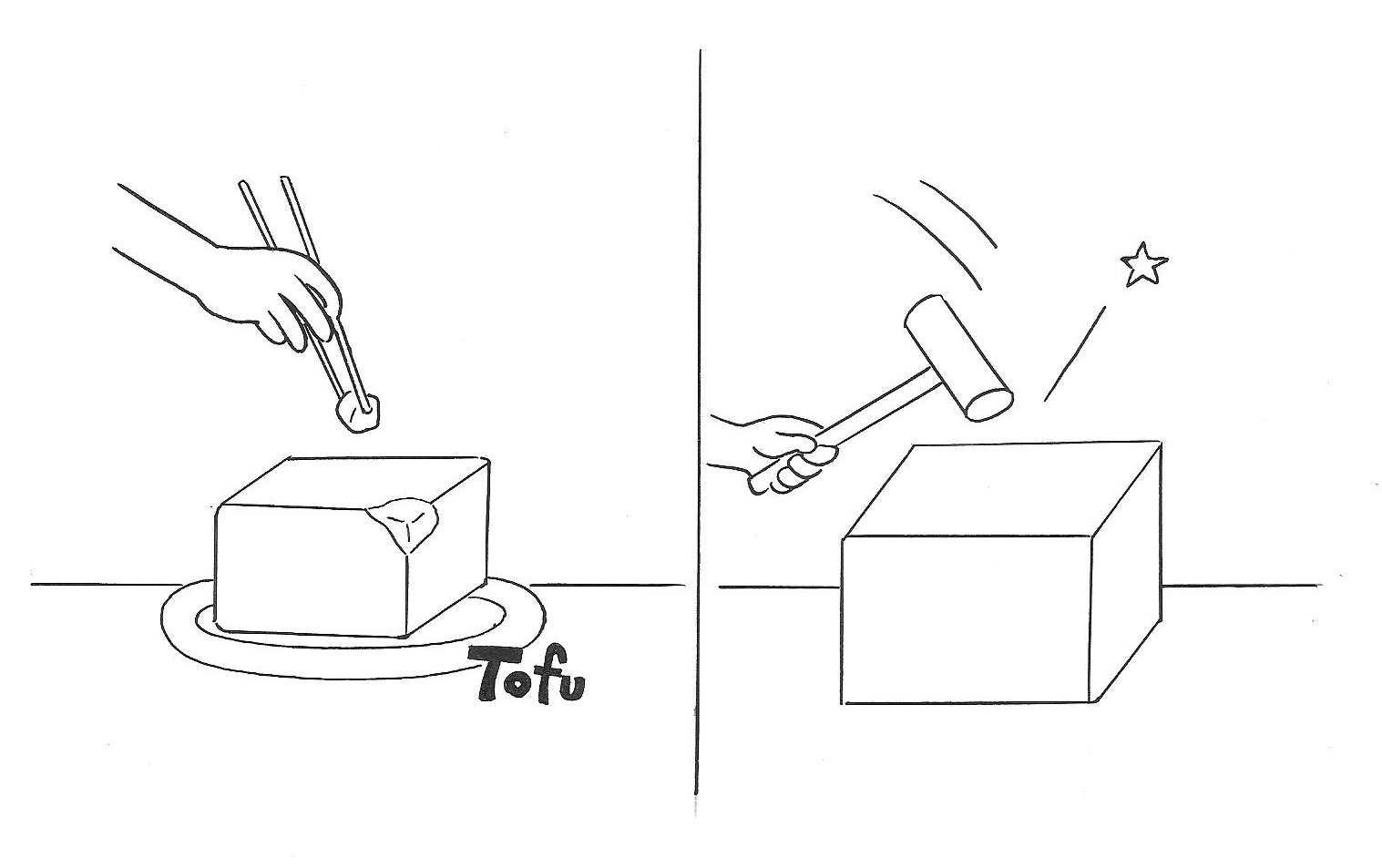 [Speaker Notes: やわらかい／かたい]
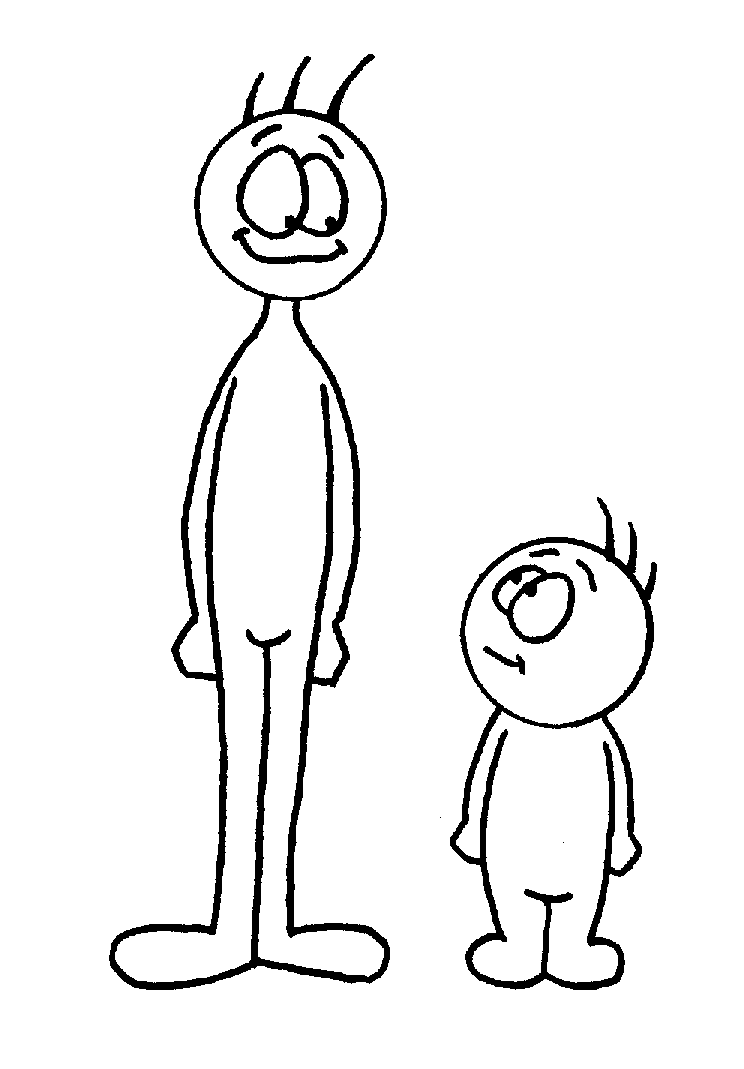 [Speaker Notes: たかい／ひくい]